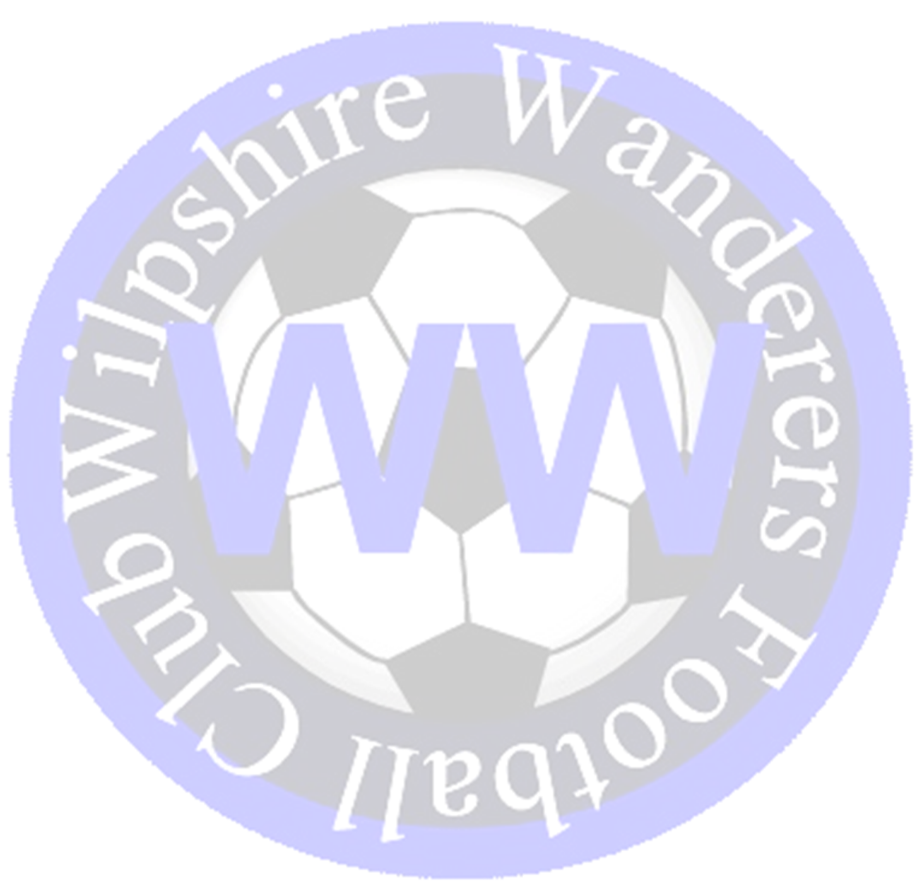 Roles and Responsibilities
Issue 1 draft – 21/12/21
The purpose of this voluntary role is to
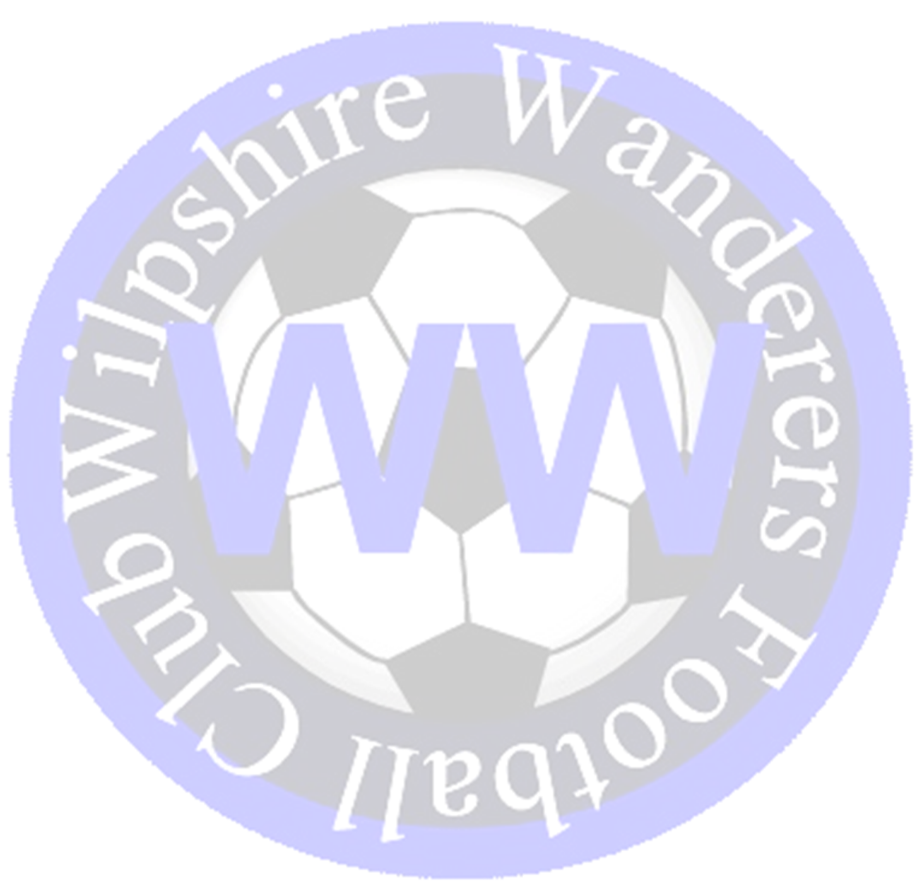 Chairperson
The purpose of this voluntary role is to ensure that Wilpshire Wanderers Football Club is able to adequately ensure the welfare of its members including volunteer coaches, children and parents and is fully compliant with all Football Association rules, regulations and guidelines together with all relevant  legislation.

This will be covered through
Direct liaison with all appropriate/relevant bodies including but not limited to FA/LFA Welfare Officer together with all league welfare officers.
Delivery of appropriate training programmes for all coaches as mandated by the FA and internally by the club.
Establishing and maintaining a Parent/supporters awareness programme in terms of welfare and respect programmes. ( This may well be a mandated programme that will be delivered in conjunction with individual coaches and their parents in line with best practice)
Ensure that all delivered awareness and training programmes incorporate the clubs unique ethos and standards
Assist in the interviewing of potential club volunteers to ensure where possible we recruit the appropriate people.
To conduct/lead in association with other members of the clubs executive committee as necessary any required investigations resulting from potential misconduct of parents , children or coaches. This may well involve the deployment of the clubs disciplinary procedure.
To establish and maintain a programme of control and awareness for parents and supporters in order to support and implement the FA respect guidelines for match officials and coaches
To establish and maintain a system for the continued monitoring and actioning of the CRB process for all volunteers
To maintain a section of the clubs documentation suite which will deliver the required welfare and disciplinary programme

In order to deliver this role the individual will required to complete the appropriate FA training for the role of child welfare officer.
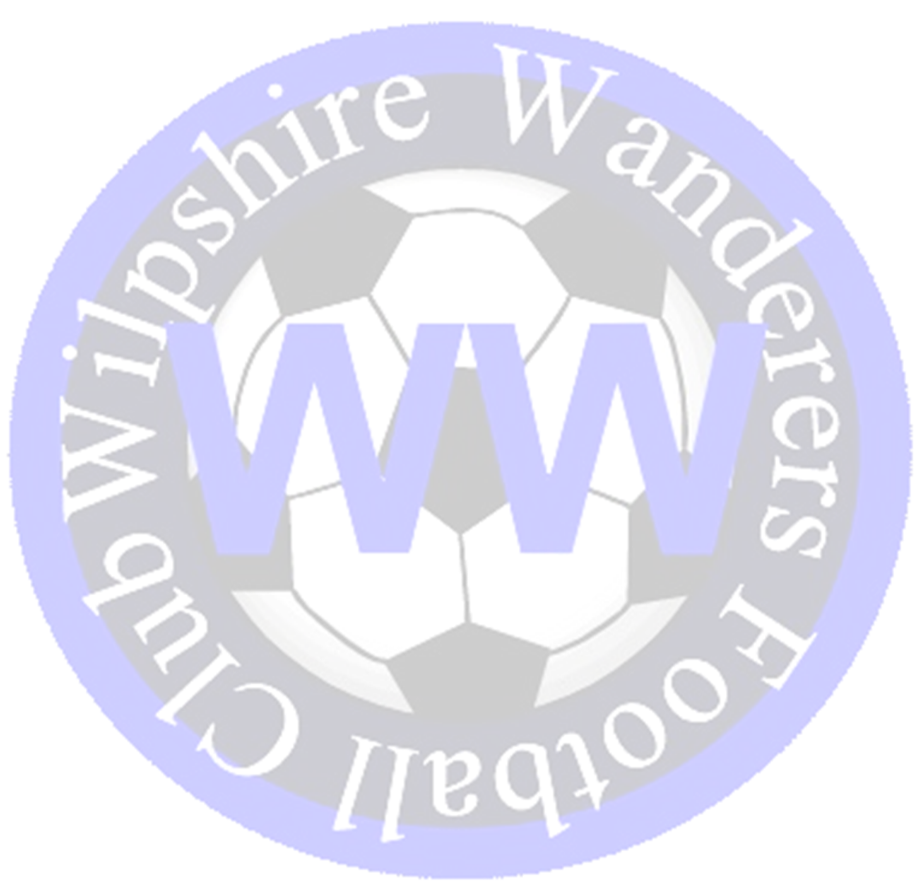 Child Welfare Officer
The purpose of this voluntary role is to ensure that Wilpshire Wanderers Football Club maintains suitable controls over its income and expenditure including the maintenance of suitable accounting records and that there is a suitable financial input to any projects or activities that the club might undertake.
This will be covered through:
Keeping up to date suitable books of account to accurately record transactions and maintenance of suitable supporting documentation.
Maintain relationship with a bank suitable for the club’s needs and regularly reconcile bank statements received to the clubs accounting records.
Liaise with Club Secretary as to maintaining a list playing members and ensuring via individual team managers that the correct subscriptions are received in good time.
-Liaise with person responsible for organising sponsorship so that appropriate invoices are raised and payment received in a suitable time frame.
Provide team managers with a suitable cash float for match expenses, topping up where necessary on receipt of adequate support for expenses incurred.
For invoices received, ensure that they are in agreement with the Club’s expectations and organise their payment in good time.
Liaise with the organiser of the Club’s annual dinner (or other events) to ensure that any financial aspects are adequately covered including where necessary invoicing for ticket sales, following up auction items purchased and generally ensure that all monies due to the Club are received.
Prepare an annual account statement and present same at the AGM.
Each year prepare a budget/forecast of expected income and expenditure for the coming year. Maintain an ongoing record of performance against this expectation, revising the annual expectation as necessary for regular reporting at Committee meetings.
Provide suitable financial input and oversight to any projects or activities the Club might consider or might undertake.
Ensure that the club maintains suitable insurance cover including liaison with insurance companies 
Ensure that the Club meets any non-football related reporting or other obligations it may have.
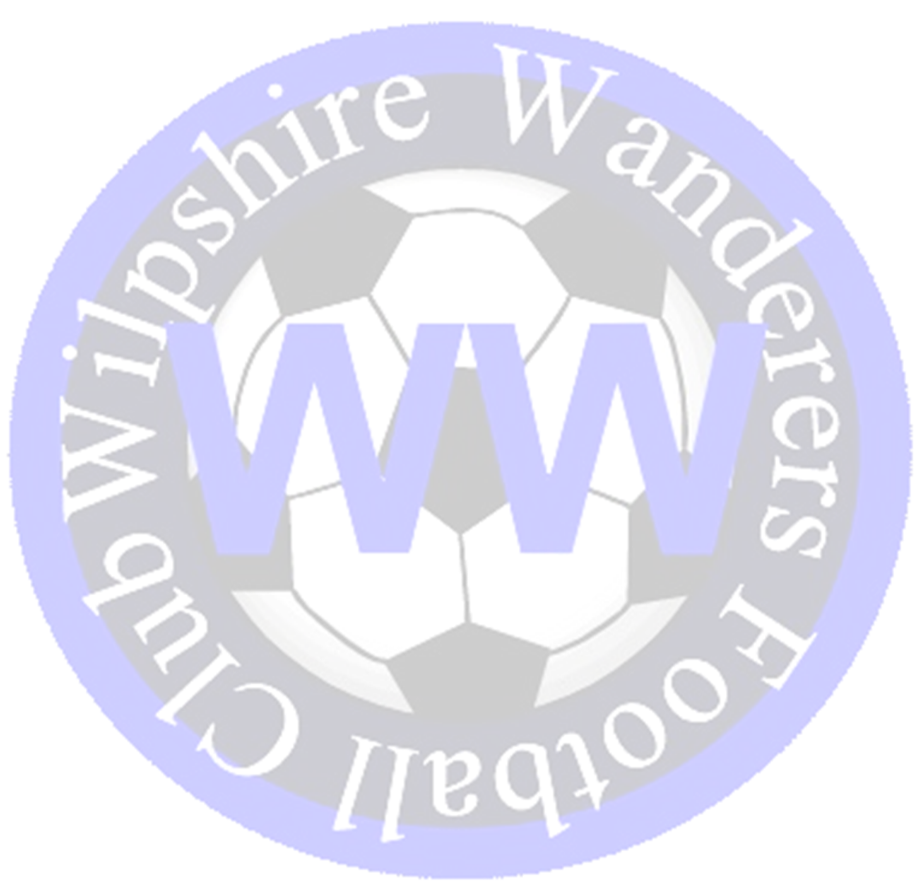 Treasurer
The purpose of this role is to deliver an effective communications strategy for the club which will ensure there is effective communications within the club and with other wider organisations as required.

This will be delivered through:-
Establishing and maintaining a club communications strategy document
Provide guidelines for the use of all aspects of social media by members of the club
Establish and maintain a club web site with the required functionality to support the administration of the club
Provide weekly updates to the web site as required through addition of topical photographic material
Compile articles as required to provide inputs to local publications
Compile and maintain a club welcome document for new members of the club.
To maintain links through the web site to all sponsors web sites in support of the sponsorship plans.
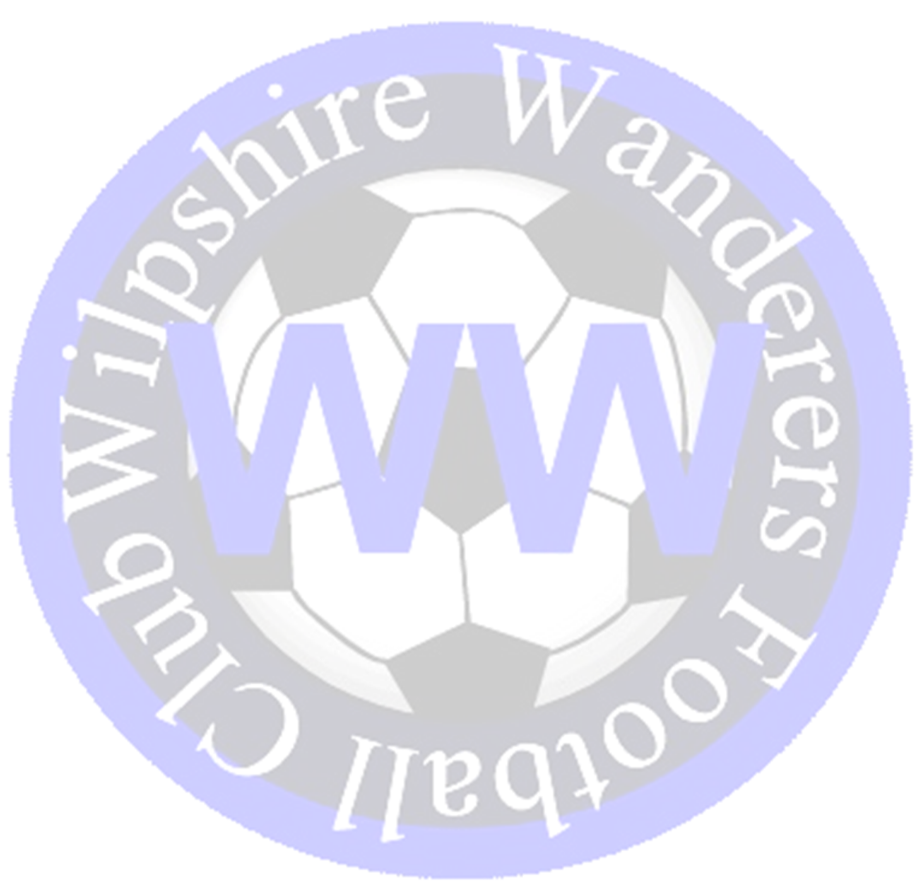 Communications Officer
To establish and co-ordinate the delivery of a facility development plan to ensure the club is provided with the appropriate ( best possible ) facilities to support its overall objectives. This role will be part of the club executive committee and will include the following

Research and analyse the facility  development projects ongoing in our area and their potential availability to satisfy club demand
Establish and maintain a picture of club demand for all types of facilities.
Establish a plan to satisfy club demand through other facilities or through development of our own facilities.
Research as appropriate the grants and charity funding opportunities that may be available for Grass Roots Football
Work closely with Sponsorship Liaison to ensure all possible funding streams are considered
Benchmark other local Clubs and share best practice regarding facility fund raising opportunities and activities
Make recommendations to the  Exec Committee to agree club facility development plan
Establish and agree  as part of the above a plan for the further improvement of our existing facilities as appropriate.
This could be a stand-alone role or as part of a small team
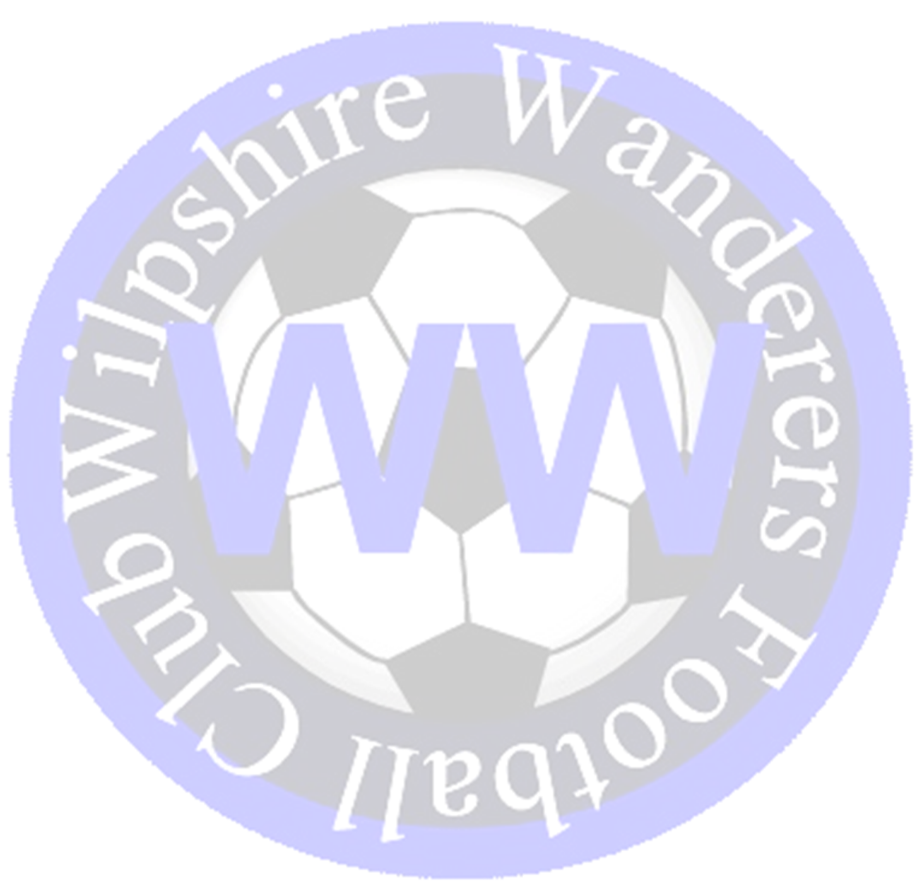 Facility development and Funding
The purpose of this voluntary role is to ensure that the standard of football coaching provided to all age ranges within the club is 
Appropriate for the age and ability
To the highest standard whilst ensuring we meet and comply with the appropriate FA guidelines.

This will be covered through:-
Direct liaison with all appropriate/relevant bodies including but not limited to FA/LFA Development team and FA Coaching skills programme.
Delivery of the FA CPD programme for our coaching staff where necessary ( Actively encourage them to take part)
Delivery of AD HOC support programmes through necessary third parties for direct or indirect working with the coaches ( Individually or in groups e.g. Kevin Gallagher)
Maximise the club’s investment in Level 2 coaching courses through sharing of best practice sessions
Conducting oversight of coaches training sessions to provide necessary guidance and support
Establish best practice for the management and delivery of coaching programmes ( e.g. reference cards; note pads etc branded)
Development of guidelines for management of mixed abilities and communication with parents
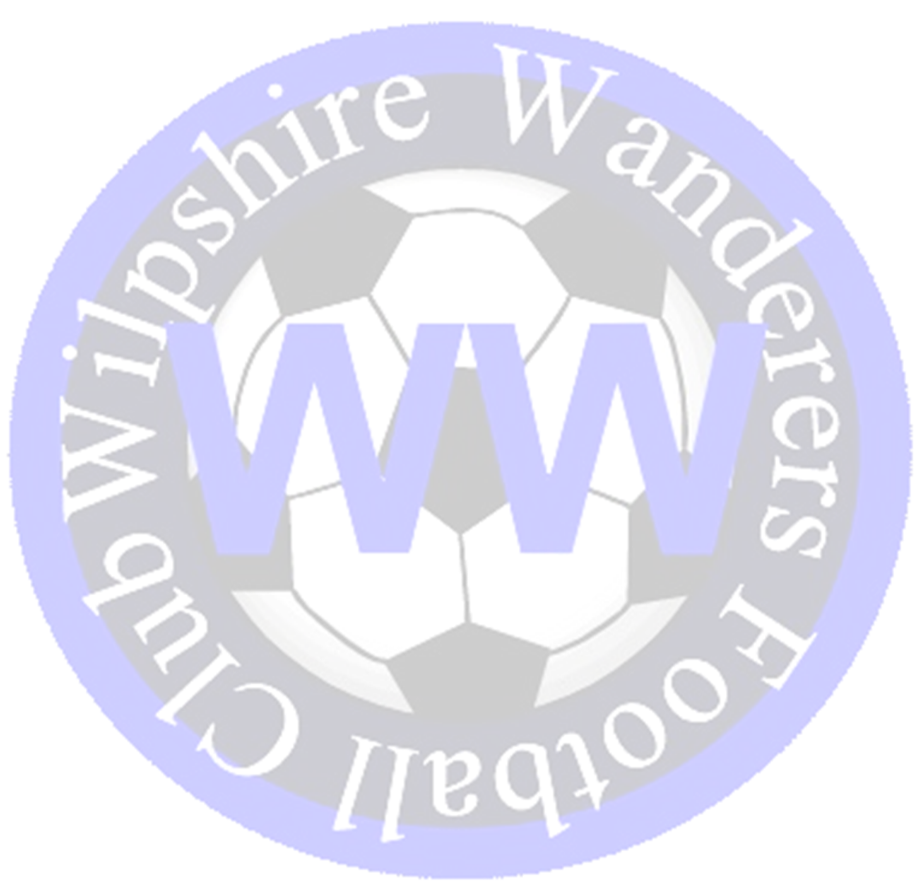 Football Development Officer
The purpose of this voluntary role is to ensure that all administrative tasks are carried out to ensure the smooth and effective running of the club in accordance with its constitution and the FA Charter Standard Requirements


Tasks include

Maintenance of the club suit of documents to the approval of the club executive committee ( See appendix 1)
Organising Club Executive meetings in close consultation with the club chairman including compilation of agenda and production of meeting minutes.
Maintenance of the club register of members and the associated file of signed registration forms by liaison with all coaches  to ensure all players are covered by the club  rules and code of conduct.
Maintenance of the register of club volunteers with all relevant contact information. This includes all information regarding the status of coaches qualification to ensure all volunteers are compliant with club rules and the FA Charter Standard requirements.
Constant monitoring of the above status and arranging all necessary attendance on the required courses to ensure all volunteers are “current” as per the above

Appendix 1
Club constitution
Club rules and codes of conduct
Club registration documents
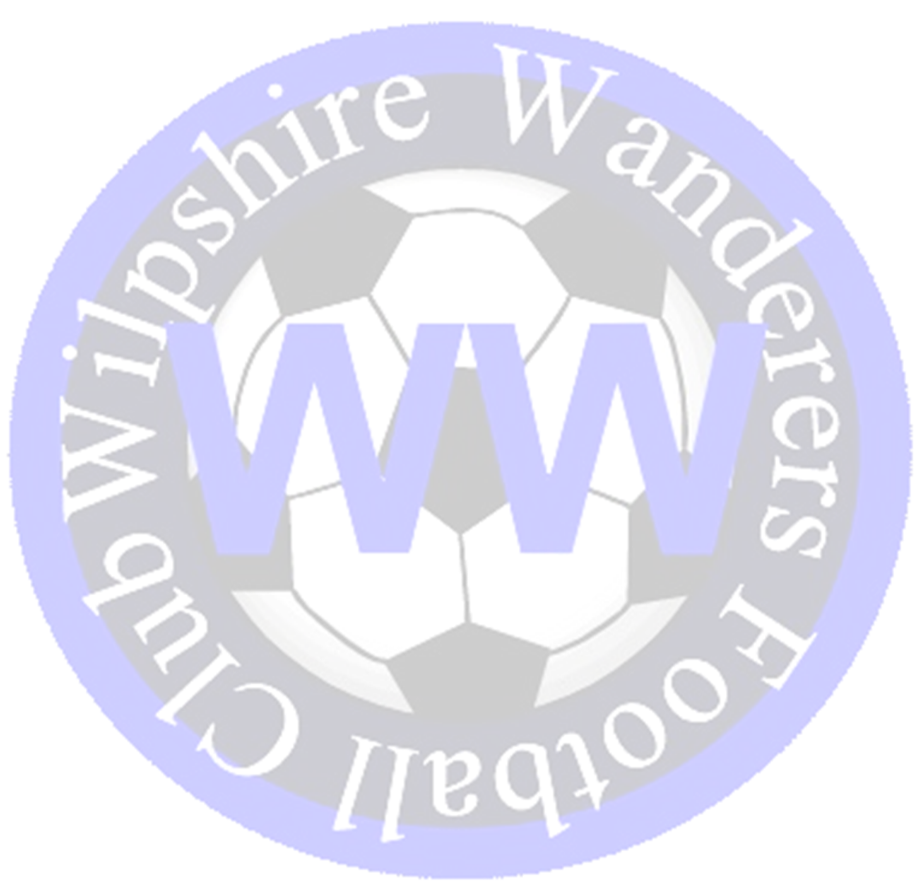 Secretary:
Club Administration
The purpose of this voluntary role is to provide a focal point of contact between the club and the leagues in which we are represented


Tasks include

Prime point of contact for all correspondence with the appropriate junior football league officials
Provision of all relevant instructions / guidance information to enable each coach to ensure players are properly registered at the start and during the season
Attendance at League meetings to represent the club.
Provide regular update information/briefings to all relevant volunteers within the club to ensure full and efficient compliance with league and club requirements.
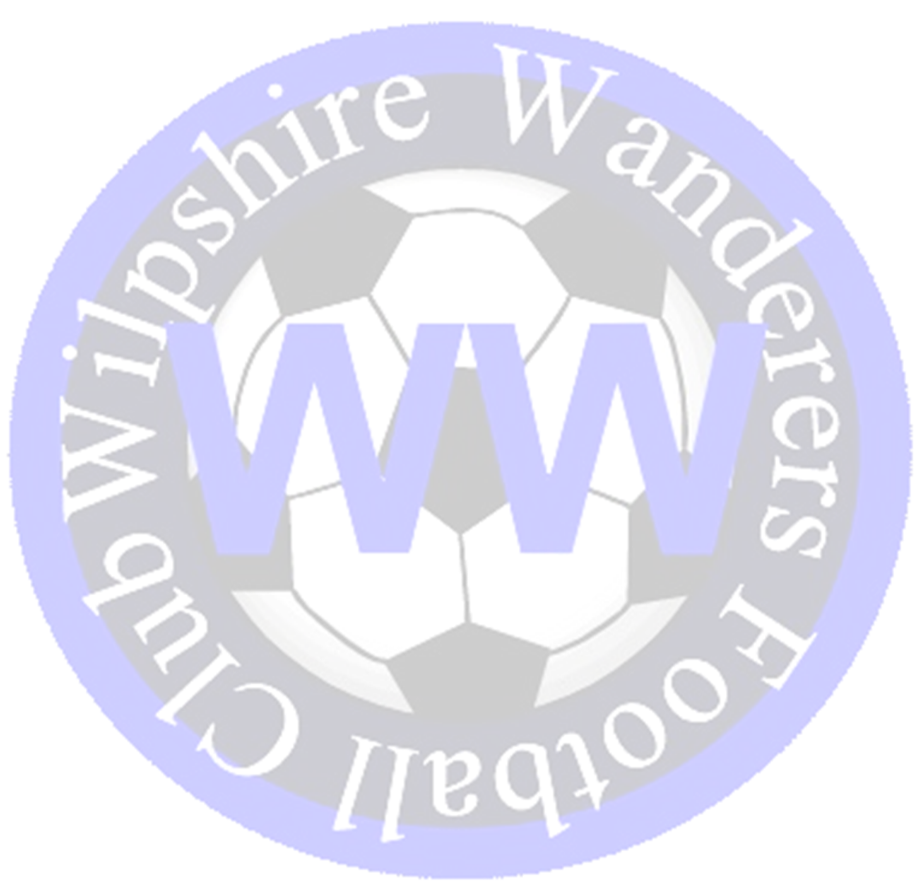 Secretary:
League Liason